Sarasani 39
Knüpfplan
Randeinheit R
1 Blache
3x 1 = 3 Stück
Grundeinheit G
2 x 2 Blachen
3 x 2 = 6 Stück





Fenstereinheit F1
3 Blachen + 1 Fenster
3 x 1 = 3 Stück
G
G
G
F1
F1
F1
R
R
R
G
G
G
Zu beachten
Überall Blachenschrauben einsetzen, von Hand fest anziehen (51x)
Outdoorsolutions	Sarasani 39	06.10.2019 / CB
Detail Blachenschraube
Aussenseite
SchraubenkopfM10x40
U-Scheibe

2x – 4x Blache


U-Scheibe
Mutter
Zelt Innenseite
Detail Parallelbund
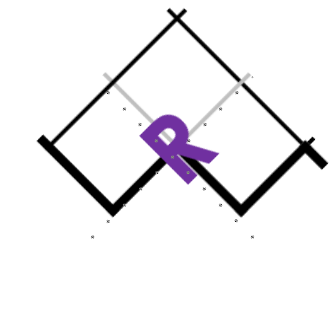 Outdoorsolutions	Sarasani 39	06.10.2019 / CB